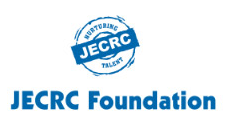 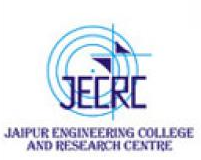 Department of Applied Science (Physics)
Syllabus of Engineering Physics
1.	Wave Optics:
	Newton’s  Rings,  Michelson’s  Interferometer,  Fraunhofer  Diffraction from  a Single Slit.  Diffraction  grating: Construction, theory  and spectrum,  Resolving  power  and  Rayleigh  criterion  for  limit  of resolution, Resolving power of diffraction grating, X-Ray diffraction and Bragg’s Law.

2.	 Quantum Mechanics:
	Introduction  to  quantum  Mechanics,  Wave-particle  duality,  Matter waves, Wave function and basic postulates, Time dependent and time independent Schrodinger’s Wave Equation, Physical interpretation of wave function and its properties, Applications of the Schrodinger’s Equation: Particle in one dimensional and three dimensional boxes.
3     Coherence and Optical Fibers:
       Spatial and temporal coherence: Coherence length; Coherence 
        time and ‘Q’ factor  for  light,  Visibility as  a measure  of  
        Coherence  and spectral purity, Optical  fiber as  optical wave  
        guide, Numerical aperture; Maximum angle of acceptance 
        and applications of optical fiber.

4.    Laser:
        Einstein’s Theory of laser action; Einstein’s coefficients; 
        Properties of  Laser beam, Amplification of light by 
        population inversion, Components of  laser,  Construction 
        and  working  of  He-Ne  and semiconductor lasers, 
        Applications of Lasers in Science, engineering and medicine.
5   Material Science & Semiconductor Physics:
     Bonding in solids: covalent and metallic bonding, Energy        
     bands in solids: Classification  of  solids as Insulators,      
     Semiconductors  and Conductors, Intrinsic and  extrinsic  
     semiconductors,  Fermi  dirac distribution function   and Fermi          
     energy, Conductivity in semiconductors, Hall Effect:        
     Theory, Hall Coefficient and applications.

6.     Introduction to Electromagnetism:
        Divergence  and  curl  of  electrostatic  field,  Laplace’s  and  
        Poisson’s equations for electrostatic potential, Bio-Savart 
        law, Divergence and curl of static magnetic field, Faraday’s 
        law, Displacement current and magnetic field arising from 
        time dependent electric field, Maxwell’ s equations, Flow of 
        energy and Poynting vector.
Course Outcomes of Engineering Physics
1.	Students will be able to explain the basic concepts, theoretical principles and practical applications of interference, diffraction phenomena and their related optical devices in visible range and X-ray diffraction by crystals (i.e., Bragg’s law).
Students will be able to acquire knowledge of fundamental concepts, principles of quantum mechanics to understand numerous atomic and molecular scale phenomena. 
Students will be able to learn all basic aspects of laser action, properties (coherence etc.), types of LASER devices and its applications in fibre optics, holography, medical science and industry etc.
4.	Students will be able to describe key concepts, fundamental laws of Hall effect, Fermi Dirac distribution, electrical conductivity, Fermi energy etc. to understand the Physics of semiconductors and materials. Students will also acquire basics of electrostatics and electromagnetism (e.g., Maxwell’s equations) to explain electromagnetic waves propagation and generation in free space, dielectrics and conducting media.
MAPPING OF CO & PO (Theory)
Nil = 0              Low =1                         Medium=2                    High=3
Course Plan
Course Plan
Course Plan
Course Plan
Course Plan
Course Plan